Soil Fertility Impacting Soil Health
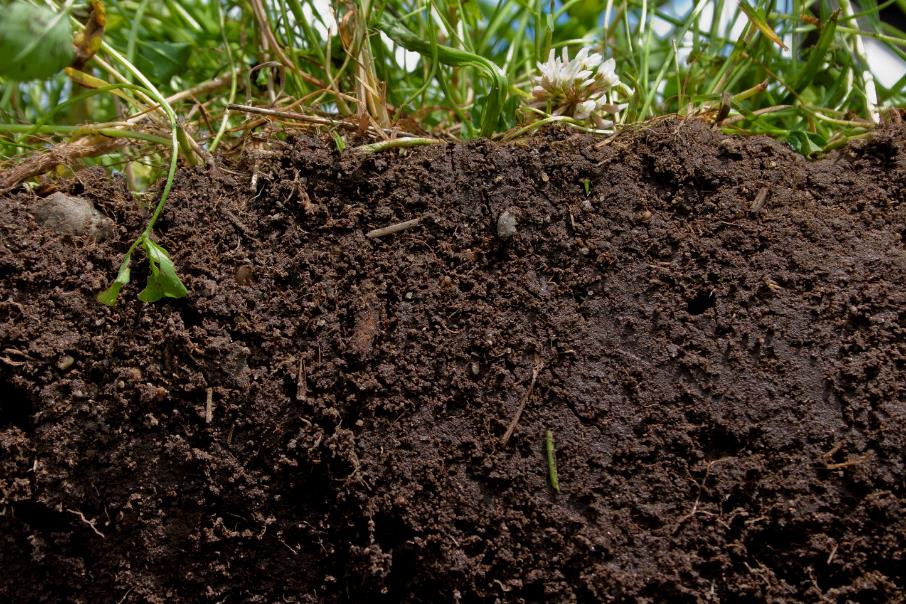 Ray Ward
Ward Laboratories Inc. 
Kearney, NE
www.wardlab.com
“Guiding Producers Today to Feed the World Tomorrow”
http://www.betterground.org/soil-quality-2/
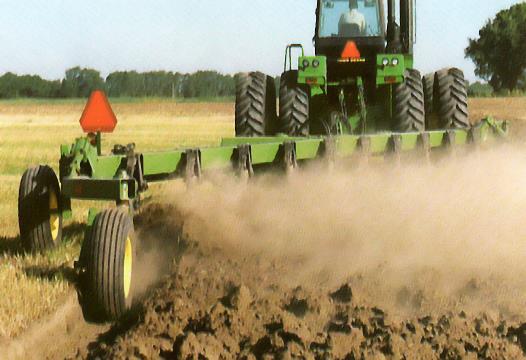 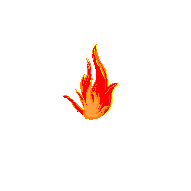 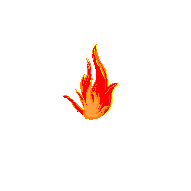 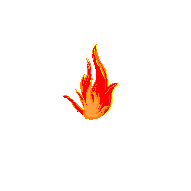 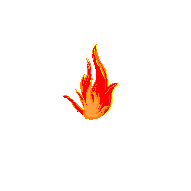 No. 1 Environmental Enemy in Production Agriculture
Intensive Tillage
Saline County Dryland Corn
Year		Corn Yield, bu/A	Acres Planted
1879			40			57,480
1889			48		        134,850
1929			33			87,438
1955			  9			88,410
1956			  8			76,340
www.wardlab.com
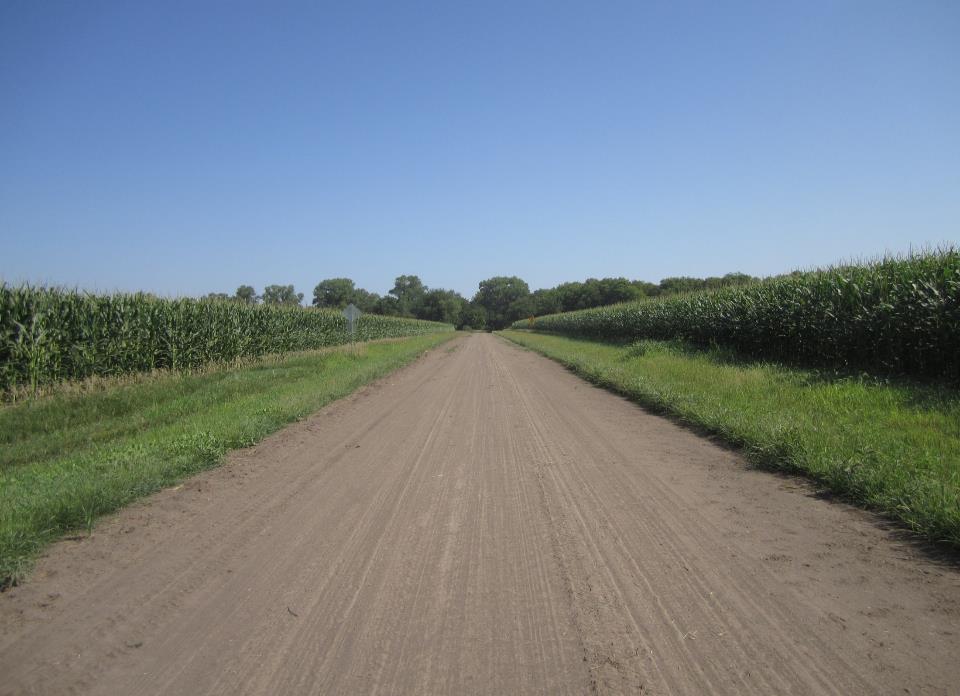 Nutrient Crop Removal, lbs/Bu
CORN
Nutrient	    	             lb/bu    240 bu/A	
Nitrogen,	N		      0.67	      161	
Phosphorus, P2O5       0.35      	84
Potassium, K2O	      0.25		60
Sulfur, S		      	      0.08		22
Zinc, Zn		             0.001	         0.24
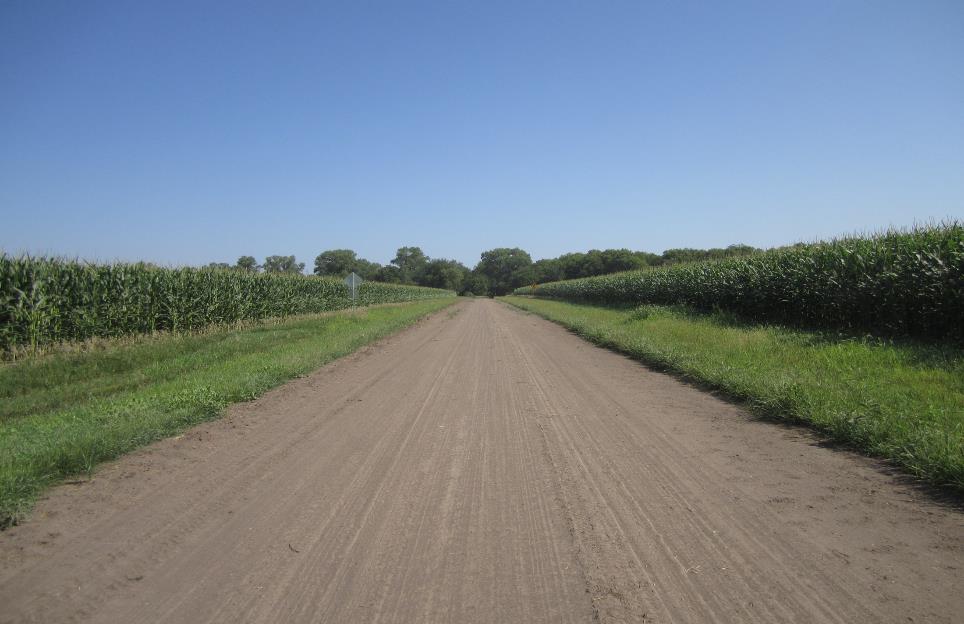 Nutrient Crop Removal, lbs/Bu
CORN
Nutrient	    	             lb/bu 	240 bu/A
Chloride			 0.024	     5.8
Manganese		 0.0006	     0.14
Iron				 0.0012	     0.29
Copper		         0.0004	     0.10
Boron		      	 0.0006	     0.14
Molybdenum           0.00001	     0.002
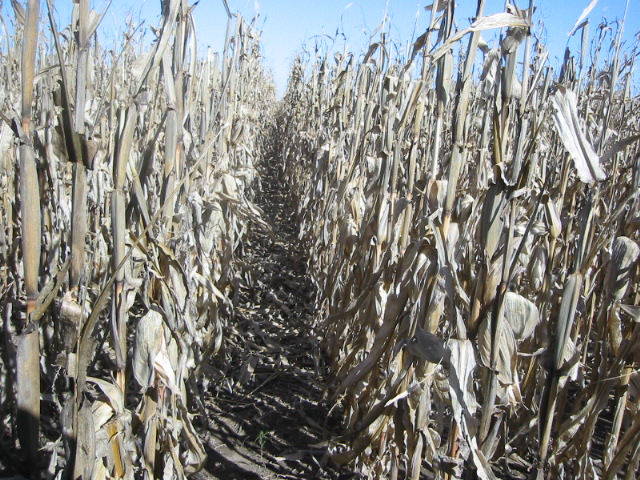 Nutrient Content of Corn Residue
Nutrient 		       lbs per ton
Nitrogen, N			18
Phosphorus, P2O5	  4
Potassium, K2O		30
Sulfur, S			  	  3
Water Erosion
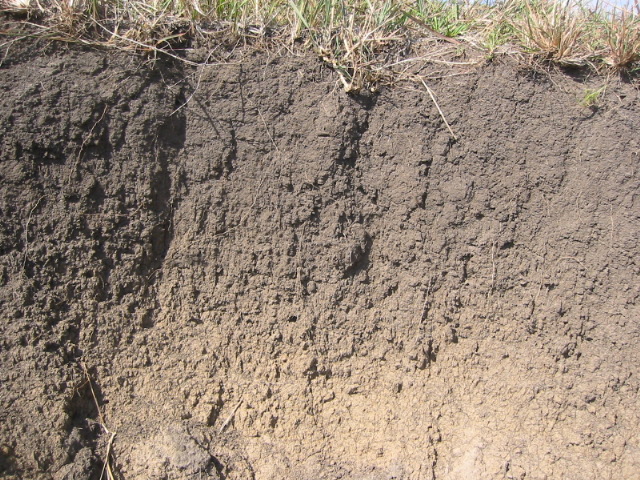 Native Soil Structure
Native Soil Root Zone
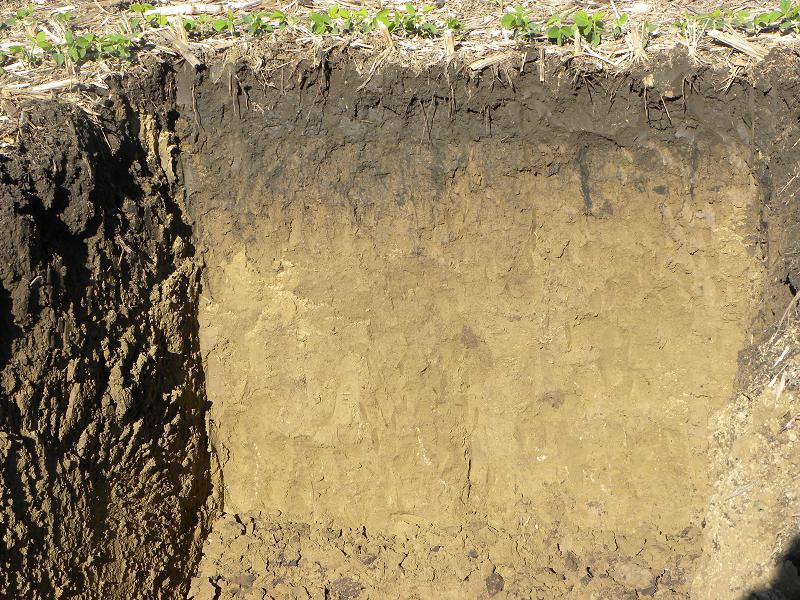 Cultivated Soil Root Zone
Soil Structure
Soil Structure
Retention & transport of water & nutrients

Habitat for Microbes

Reduced Soil Erosion
Crusted Soil
Crust Bulk density = 1.74 g/cc
Raindrop Splash
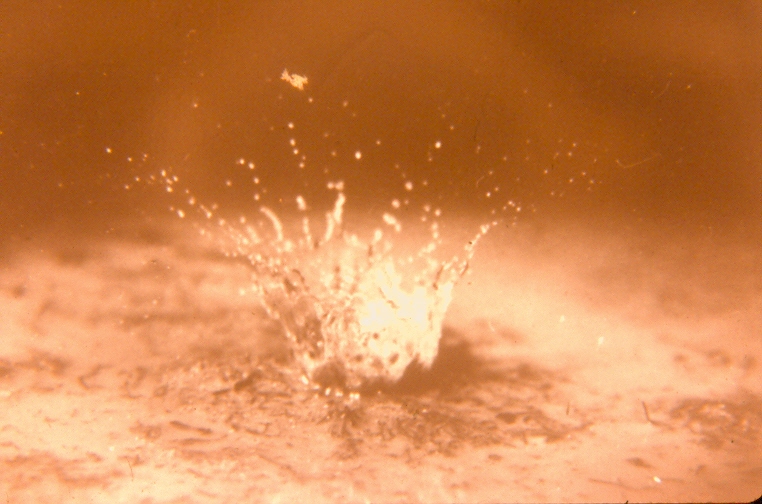 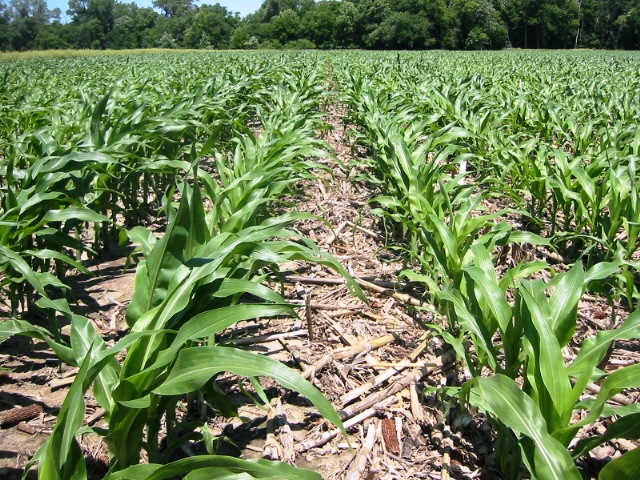 Ground Cover
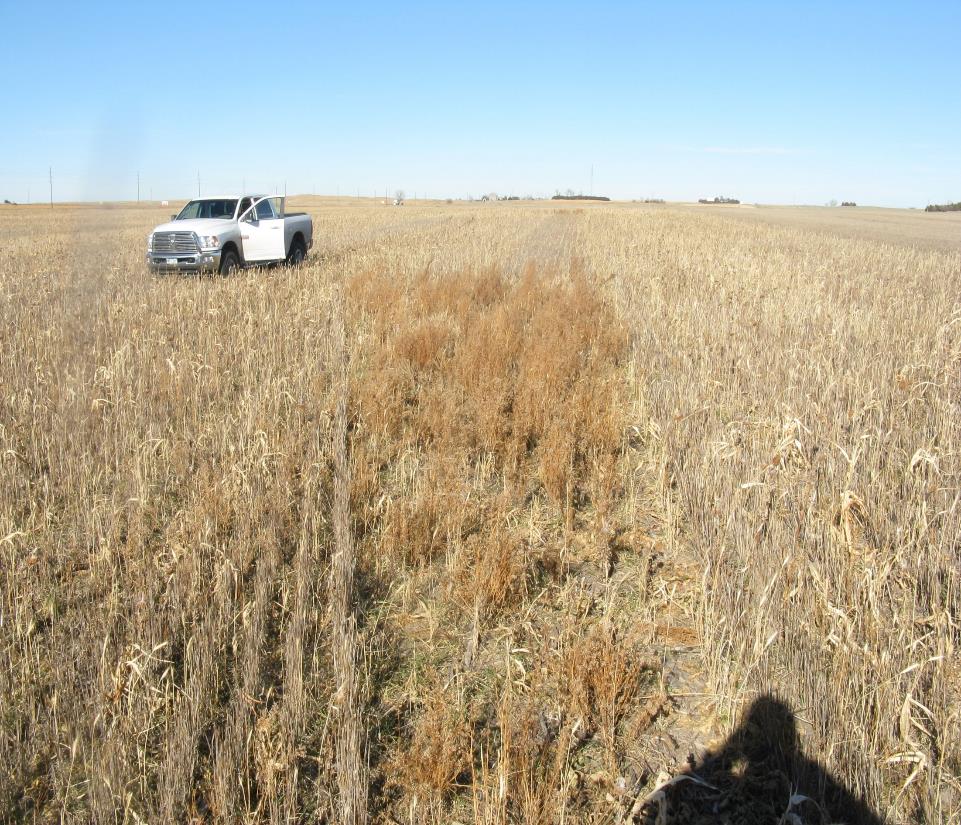 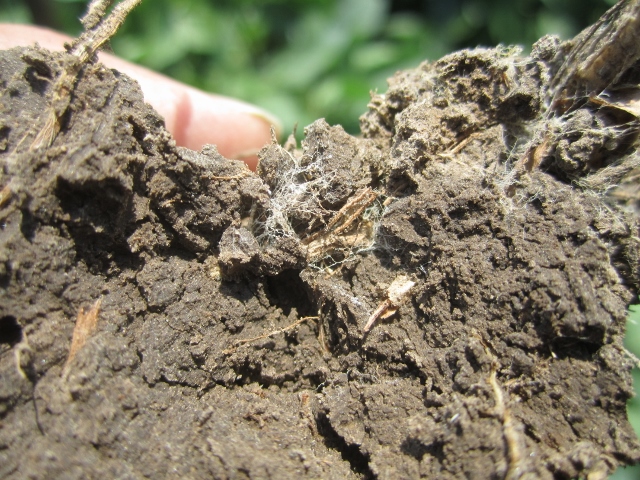 Soil Health
I was introduced to no-till planting in the mid-70’s
Kentucky was no-tilling corn into fescue grass
I was watching Dwayne Beck do no-till work in South Dakota
September 1992:  I finally convinced myself that no-till was the way to go
www.wardlab.com
Soil Health – It is a progression
Residue on the ground made me realize that this protected the soil from raindrop splash
Soil protection and water savings was the start 
Then I noticed more worm activity 
Then decided that cover crop should be added to the wheat stubble as part of the rotation
www.wardlab.com
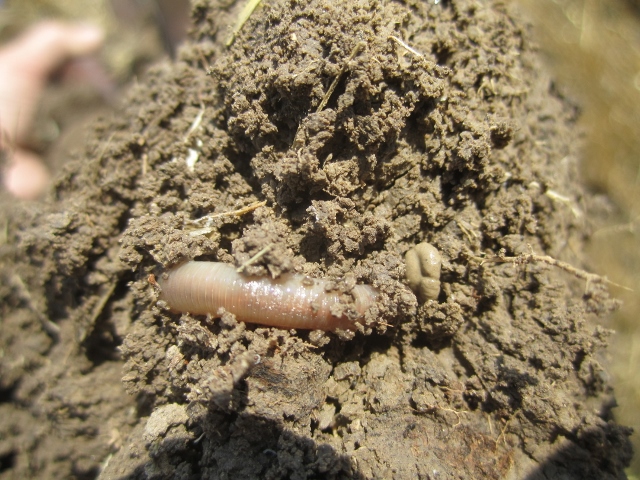 Soil Health
Part of soil health is keeping everything feed
If we mine nutrients out of the soil and do not replace them soil health decline
Soil pH
Neutral pH  6.2 – 7.2
Very Acid  less than 5.1
Moderately acid  5.1 – 5.6
Alkaline  7.3 – 7.8
Very alkaline 7.9 – 8.4
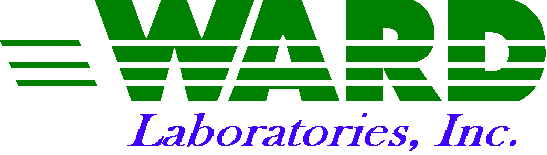 Buffer pH
Measures total acidity
Buffer pH measures the amount of H ions (acidity) held on cation exchange
Lime recommendation
   (7.0 – Buffer pH) times 4 = Tons of ECC       	per acre
  Tons of ECC divided by effectiveness =      	Tons of ag               	lime per acre
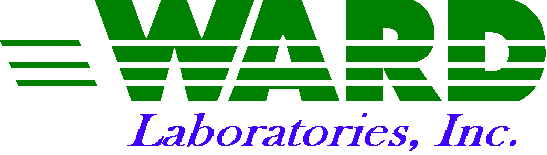 EC (soluble salts) mS/cm
Soluble Salts (EC),  mS/cm (mmho/cm)
0.1-0.75 No crop hazard
EC can be an indicator of soil life
0.75-1.5 Yield reduction on sensitive crops
1.5-3.0 Moderate yield reduction
3.1+ Severe yield reduction
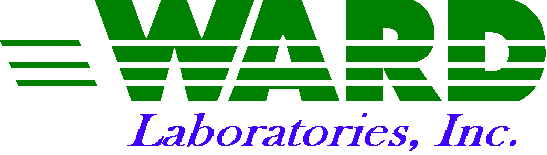 Organic Matter
Range 1 to 5+ %
One percent OM contains
1000 lbs of N
220 lbs of P2O5
140 lbs of S
 All other nutrients
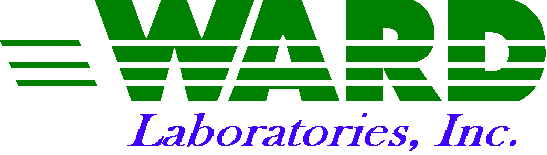 Residual Nitrate
Carryover nitrate
It is available to the next crop
Nitrate is soluble.  It will move with water moving through the soil.
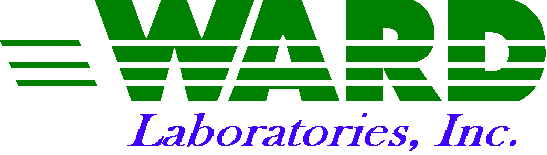 N Management
Tradition evaluation = NO3
Haney Evaluation = NO3 + NH4 + Organic N Release
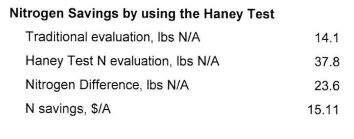 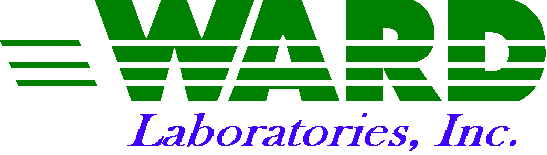 Nitrogen Requirement
Corn		1.1 lbs N/Bu
	Wheat		2.4   lbs N/Bu
	Milo		1.1   lbs N/Bu
	Grass mix	35 	lbs N/Ton
	Sunflower	50   lbs N/1000 lbs
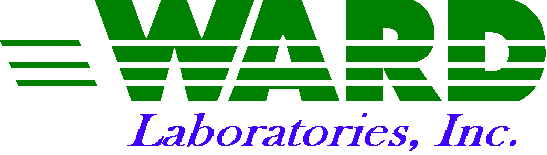 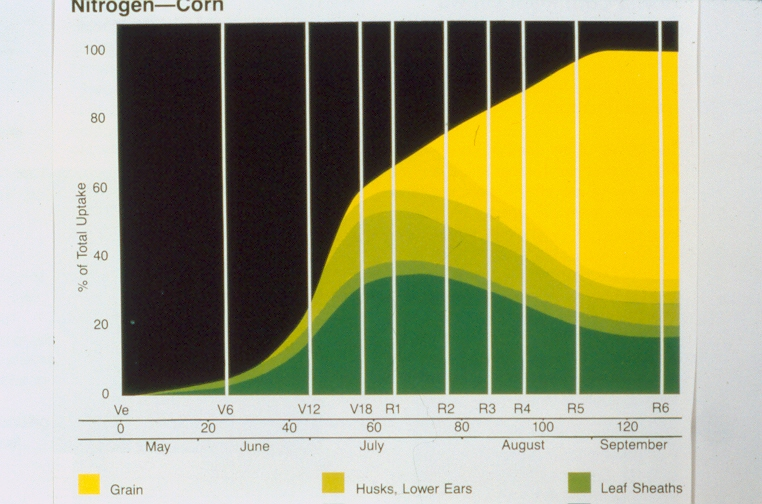 Nitrogen - Corn
Phosphorus
Phosphorus is attached to soil particles and does not move very far in the soil from year to year.   
Yes, phosphorus does move in the soil.  About 0.75 of an inch per year for silt loam soils and about 2 inches in sandy soils.
Phosphorus is not fixed but remains available for future use by plants.
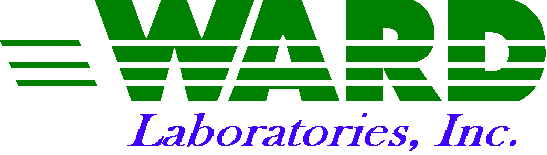 Phosphorus Soil Test Ratings
Soil test ppm P					
Mehlich3/Bray P-1  	Olsen    	Rating
		0-5			0-3		Very Low	
		6-12			4-7		Low	
		13-25		8-15		Medium	   
		26-50       		16-30	High		
		51+			31+		Very High
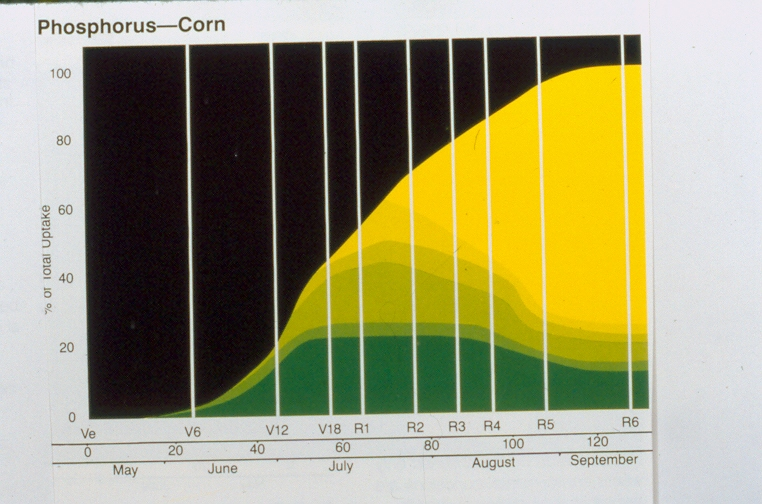 Phosphorus Corn
Potassium Recommendations
Soil Test ppm K 	Rating	     lbs K2O/A
	0-40		     Very Low	90-200
	41-80		     Low		 50-120
	81-120		     Medium	 25-60
	121 - 200	     High		   0-35
	201+		     Very High	 None
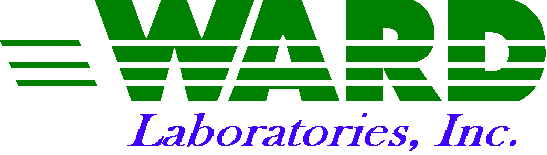 Potassium
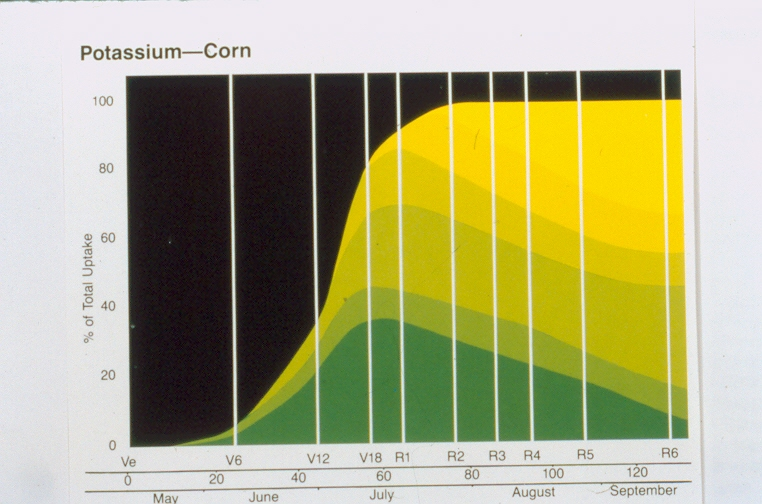 Potassium Corn
Sulfur Soil Test, Ca-P Extractable
Soil Test ppm S	Rating
			0-4			Very Low
			5-9			Low
			10-15		Medium
			16-21		High
			22+			Very High
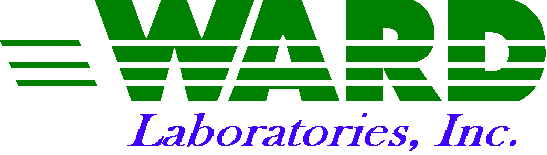 Calcium, Magnesium, and Sodium
Part of the base saturation should add up to 70 % or greater
Hydrogen.  H should be less than 30 %.
If sodium (Na) percentage is greater than 5% there is a problem.
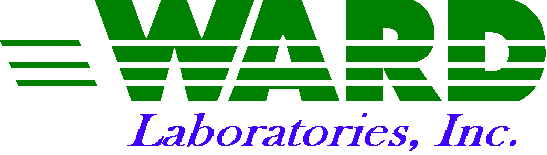 Calcium:Magnesium Ratio
In summary, the Ca:Mg ratio concept is unproven and should not be used as a basis for fertilization or liming practices.

Having sufficient levels of Ca and Mg is the proper method of evaluation.
rather than trying to manipulate ratios.
Zinc Recommendations
DPTA, ppm Zn 		lb Zn/A
		0-0.25			3-12
		0.26-0.50			1-7
		0.51-.75			0-6
		0.76-1.00			0-3
		1.01+			None
Divide Rate by 6 for amount per year.
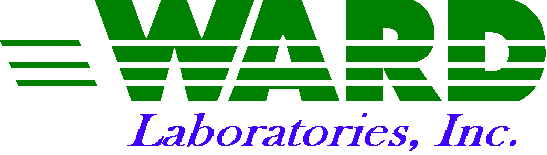 Manganese Soil Test (DTPA) and Recommendations
Mn Rate
DTPA, ppm Mn		Rating          Lbs Mn/A
		0-0.5		         V Low		11
		0.6-1.5		Low			6-10
		1.6 – 3.0		Medium		1-5
		3.1+			High			  0
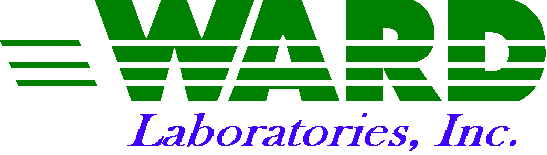 Copper Soil Test (DTPA) and Recommendations
DTPA, ppm Cu	Rating	     Lbs of Cu/A
		0-0.10		Very Low	3-6
		0.11-0.20	Low		1-2
		0.21-0.30	Medium	  0
		0.31-0.60	High*		  0
		0.61+		Very High	  0
* Specialty crops get Copper up to 0.60 ppm
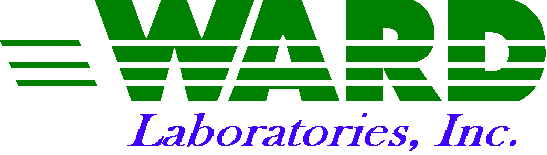 Boron Soil Test and Recommendations
B Soil Test, ppm   Rating		Lbs B/A
0 – 0.25			Low		0.5 – 3.0
0.26 – 0.50		Medium	0.0 – 1.7
0.51 +			High		       0
	Alfalfa, clover, peanuts, cotton and sugar beets require more boron than other crops.
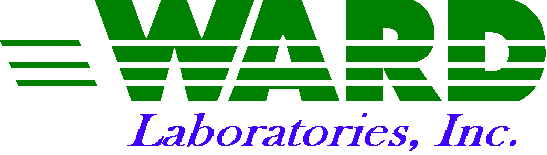 Soil Chloride, 24 inch Sample
Rating			ppm Cl	    lbs Cl/A
Low			0-3 			20
Medium			4-6 			10	
High			6+ 			  0
       From KSU
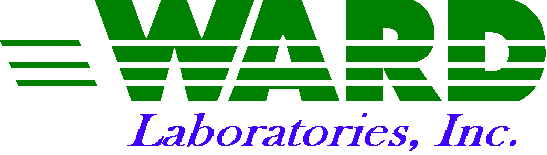 Factors Affecting Active Nutrient Uptake
Oxygen
Temperature
Ion Interference
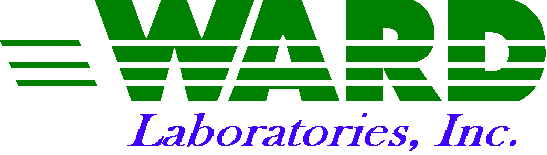 Soil Health – It is a progression
Now I see improvements in our soils
Haney test is an indicator of soil biological activity
If soil biological activity increases in my soil can I reduce my fertilizer and pesticide inputs?
Is this the system of the future?
www.wardlab.com